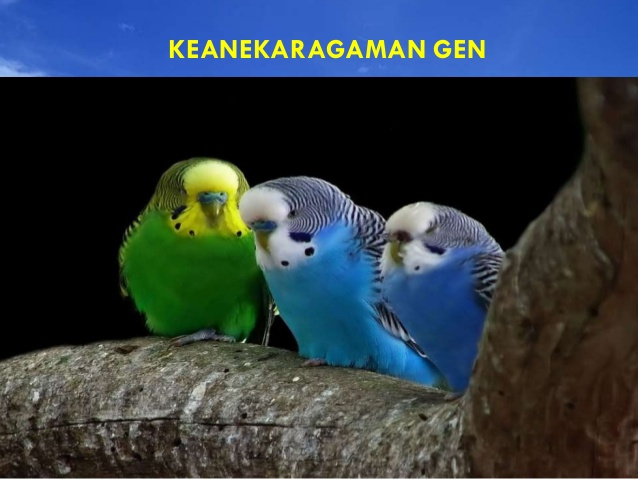 Pendekatan Kuantitatif
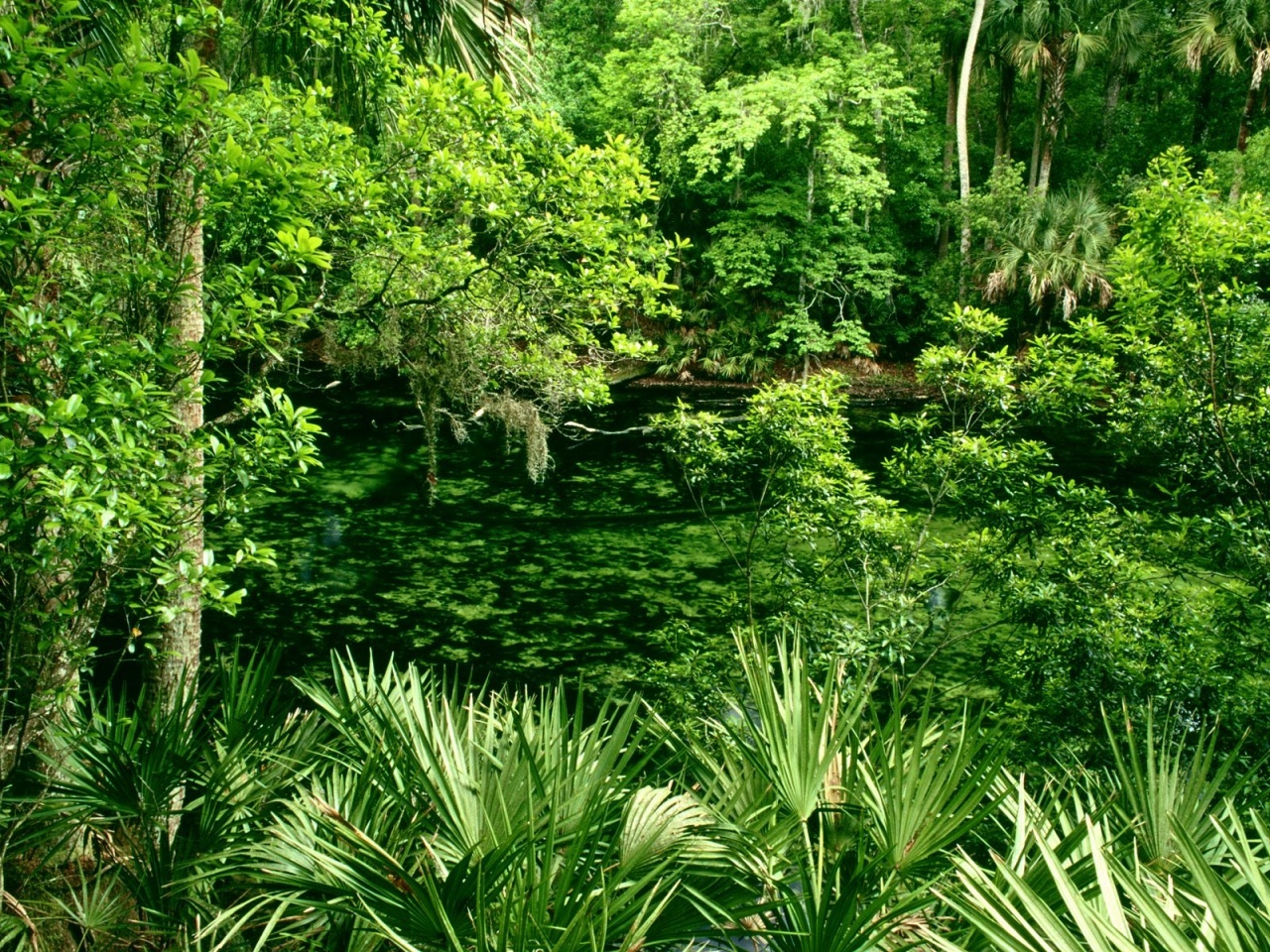 Dasar Teori
Pendekatan kuantitatif, berpijak pada apa yang disebut dengan fungsionalisme struktural, realisme, positivisme, behaviourisme dan empirisme
Menekankan pada hal-hal yang bersifat kongkrit, uji empiris dan fakta-fakta  (yang nyata)
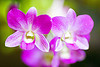 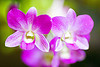 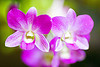 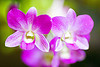 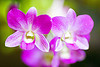 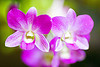 Tujuan
Pendekatan kuantitatif bertujuan untuk : 
menguji teori, 
membangun fakta, 
menunjukkan hubungan antar variabel, 
memberikan deskripsi statistik, 
menaksir dan meramalkan  hasilnya.
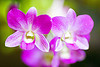 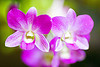 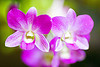 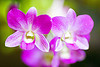 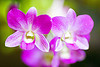 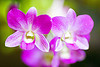 Desain/Rancangan
Pendekatan kuantitatif menggunakan desain terstruktur, baku, formal dan dirancang sematang mungkin sebelumnya. 
Desainnya bersifat spesifik dan detil karena desain merupakan suatu rancangan penelitian yang akan dilaksanakan sebenarnya.   Jika desainnya salah, hasilnya akan menyesatkan. 
Contoh desain kuantitatif: desain experimental
Data
Penelitian yang menggunakan pendekatan kuantitatif datanya bersifat kuantitatif / angka-angka statistik ataupun kode-kode yang dapat dikuantifikasi (score). 
Data tersebut berbentuk variabel-variabel dan operasionalisasinya dengan skala ukuran tertentu, yaitu: skala nominal, ordinal, interval dan ratio.
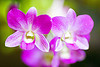 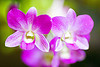 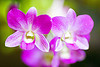 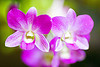 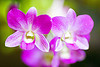 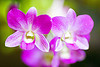 Sampel & Variabel
Jumlah sampel besar, karena aturan statistik mengatakan bahwa ukuran sampel semakin besar akan semakin merepresentasikan kondisi riil. 
Karena pada umumnya pendekatan kuantitatif membutuhkan sampel yang besar, maka stratifikasi sampel diperlukan 
Sampel biasanya diseleksi secara random.
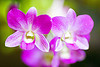 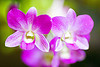 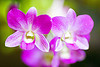 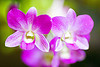 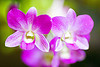 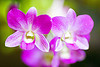 Sampel & Variabel
Dalam melakukan penelitian, bila perlu diadakan kelompok pengontrol untuk pembanding sampel yang sedang diteliti. 
Penentuan jenis variabel yang akan diteliti, sangat menentukan, apakah variabel bebas, variabel tergantung, variabel moderat, variabel antara, dan variabel kontrol. Hal ini dilakukan agar peneliti dapat melakukan pengontrolan  terhadap variabel pengganggu.
Teknik
Teknik mengacu pada tujuan penelitian dan jenis data yang diperlukan.

Observasi terstruktur, 
Survei dengan menggunakan kuesioner
     Dalam melakukan interview, biasanya diberlakukan interview terstruktur untuk mendapatkan seperangkat data yang dibutuhkan.
Eksperimen
Hubungan dengan yang diteliti
Peneliti mengambil jarak dengan yang diteliti.
Hubungan ini seperti hubungan antara subyek dan obyek. 
Hal ini dilakukan untuk mendapatkan tingkat objektivitas yang tinggi. 
Pada umumnya penelitiannya  berjangka waktu pendek.
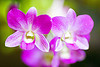 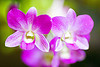 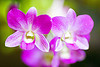 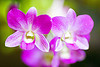 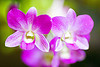 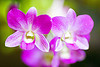 Analisa Data
Analisa bersifat deduktif, 
Uji empiris teori yang dipakai dan dilakukan setelah selesai pengumpulan data secara tuntas 
Menggunakan sarana statistik, seperti korelasi, uji t, analisa varian dan covarian, analisa faktor, regresi linear, polinom dll
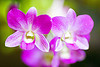 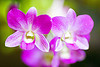 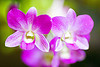 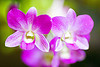 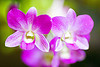 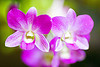 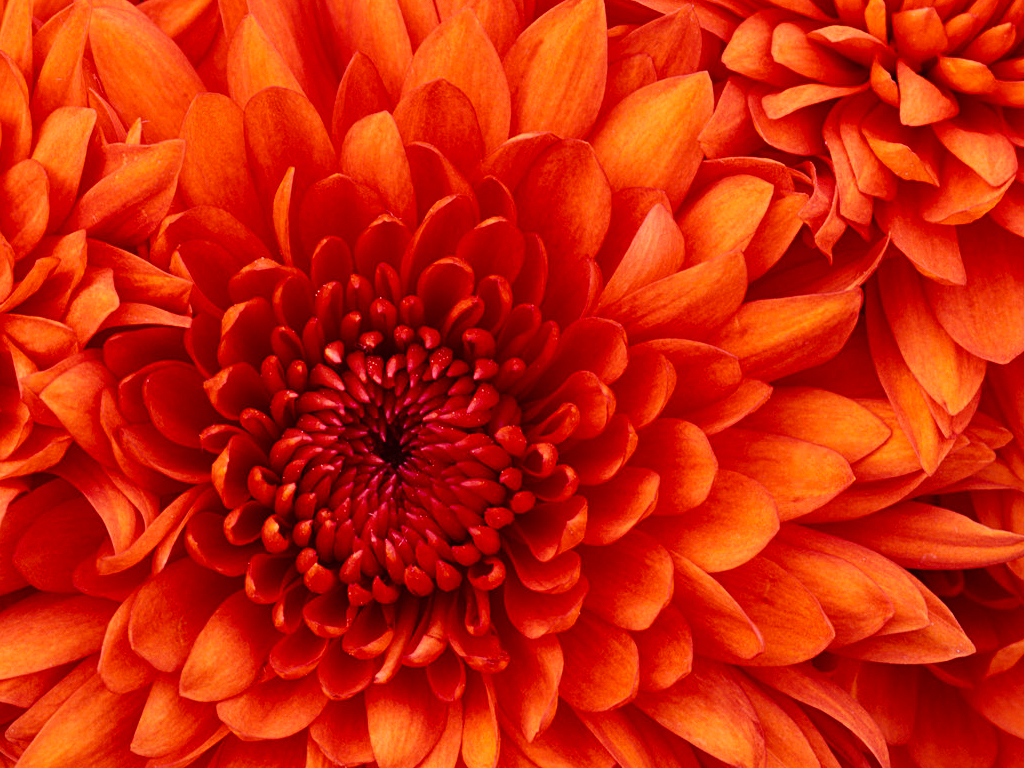 Pendekatan   Kualitatif
Dasar Teori
Dasar teori sebagai pijakan ialah adanya interaksi simbolik dari suatu gejala dengan gejala lain 
Penafsiran atas interaksi simbolik tsb berdasarkan pada budaya yang bersangkutan 
Penafsiran dilakukan dengan cara mencari makna semantis universal dari gejala yang sedang diteliti.
Dasar Teori
Pada mulanya teori-teori kualitatif muncul dari penelitian-penelitian antropologi , etnologi, serta aliran fenomenologi dan aliran idealisme. 
Karena teori-teori ini bersifat umum dan terbuka, maka ilmu sosial lainnya mengadopsi sebagai sarana penelitiannya.
Tujuan
Tujuan utama penelitian yang menggunakan pendekatan kualitatif ialah mengembangkan pengertian, konsep-konsep, yang pada akhirnya menjadi    teori, tahap ini dikenal sebagai               “grounded theory research”.
Desain
Desainnya bersifat umum, dan berubah-ubah / berkembang sesuai dengan situasi di lapangan. 

Desain hanya digunakan sebagai asumsi untuk melakukan penelitan, oleh karena itu  desain harus bersifat fleksibel dan terbuka.
Data
Data bersifat deskriptif,               maksudnya data dapat berupa gejala-gejala yang dikategorikan ataupun dalam bentuk lainnya, seperti foto, dokumen, artefak dan catatan-catatan lapangan pada saat penelitian dilakukan.
Sampel
Sampel kecil merupakan ciri pendekatan kualitatif 
Penekanan pemilihan sampel didasarkan pada kualitasnya bukan jumlahnya. 
Ketepatan dalam memilih sampel merupakan salah satu kunci    keberhasilan utama untuk     menghasilkan penelitian yang baik. 
Sampel juga dipandang sebagai      sampel  teoritis dan tidak representatif
Teknik
Menggunakan teknik observasi atau dengan melakukan observasi terlibat langsung, dengan yang diteliti, seperti yang dilakukan oleh para peneliti bidang antropologi dan etnologi 
Dalam praktiknya, peneliti akan melakukan review terhadap berbagai dokumen, foto-foto dan artefak yang ada. 
Interview yang digunakan ialah interview tertutup.
Hubungan dengan yang diteliti
Peneliti tidak mengambil jarak dengan yang diteliti. 
Hubungan yang dibangun didasarkan pada saling kepercayaan. 
Dalam praktiknya, peneliti melakukan hubungan dengan yang diteliti secara intensif. 
Apabila sampel itu manusia, maka yang menjadi responden diperlakukan sebagai partner bukan obyek penelitian.
Analisis Data
Analisa data dalam penelitian kualitatif bersifat induktif dan berkelanjutan 
Tujuan akhirnya menghasilkan pengertian-pengertian, konsep-konsep dan pembangunan suatu teori baru, 
Contoh dari model analisa kualitatif ialah analisa domain, analisa taksonomi, analisa komponensial, analisa tema kultural, dan analisa komparasi konstan (grounded theory research).
Kesimpulan
Pendekatan kuantitatif  maupun kualitatif masing- masing mempunyai 
  keunggulan dan kelemahan
Kesimpulan
Pendekatan kuantitatif memunculkan kesulitan dalam mengontrol variabel-variabel lain yang dapat berpengaruh terhadap proses penelitian baik secara langsung ataupun tidak langsung. 
Untuk menciptakan validitas yang tinggi juga diperlukan kecermatan dalam proses penentuan sampel, pengumpulan data dan penentuan alat analisanya.
Kesimpulan
Pendekatan kualitatif banyak memakan waktu, reliabiltasnya dipertanyakan, prosedur nya tidak baku, desainnya tidak terstruktur dan tidak dapat dipakai untuk penelitian yang berskala besar 
Hasil penelitian dapat terkontaminasi dengan subyektivitas peneliti.